English 10 Vocabulary
Unit One
Vernacular
Common or everyday language
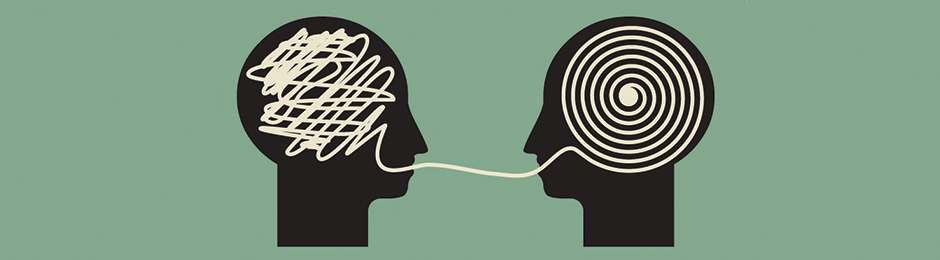 Abyss
The unknown
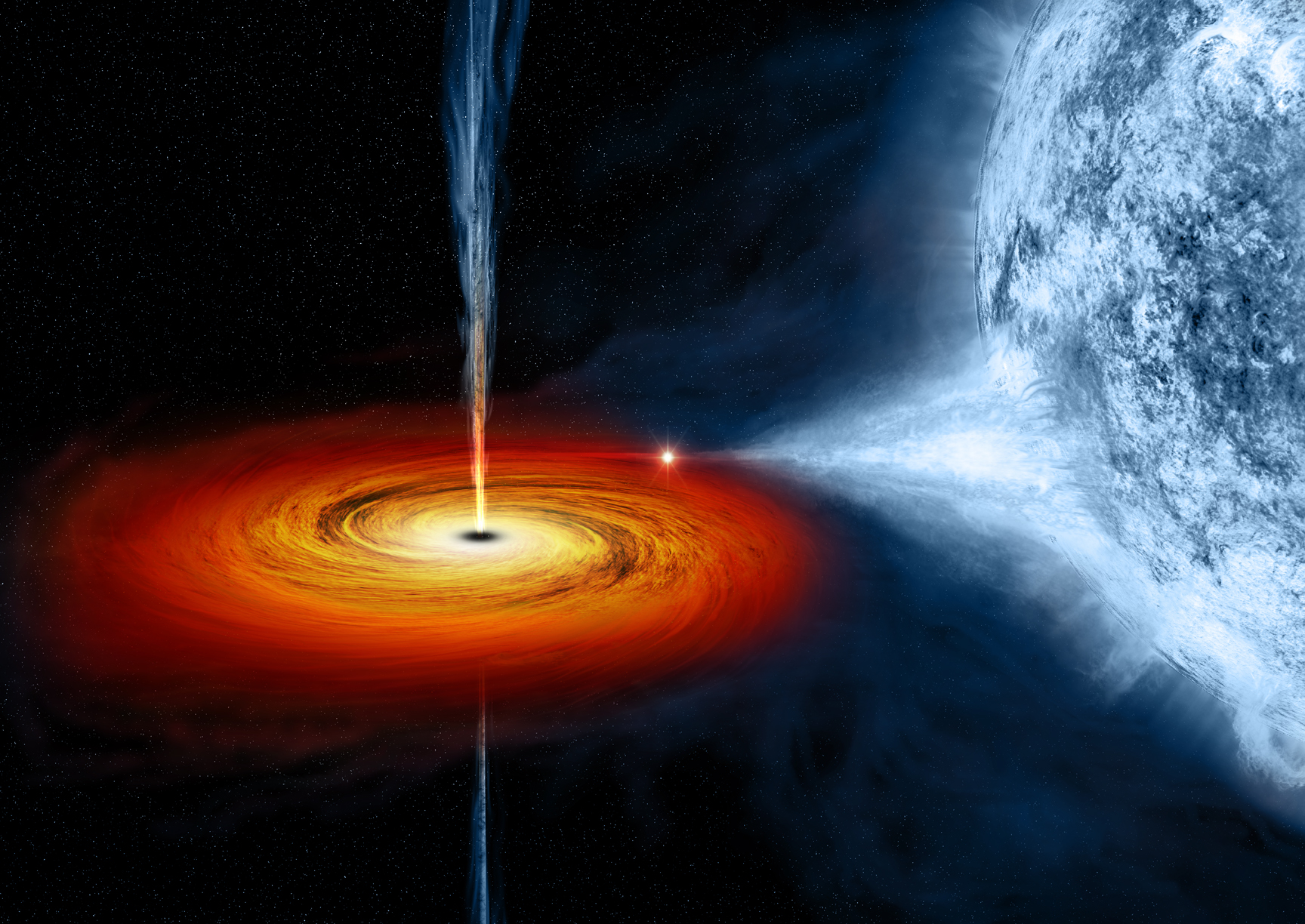 Collective
Formed or done as a group together
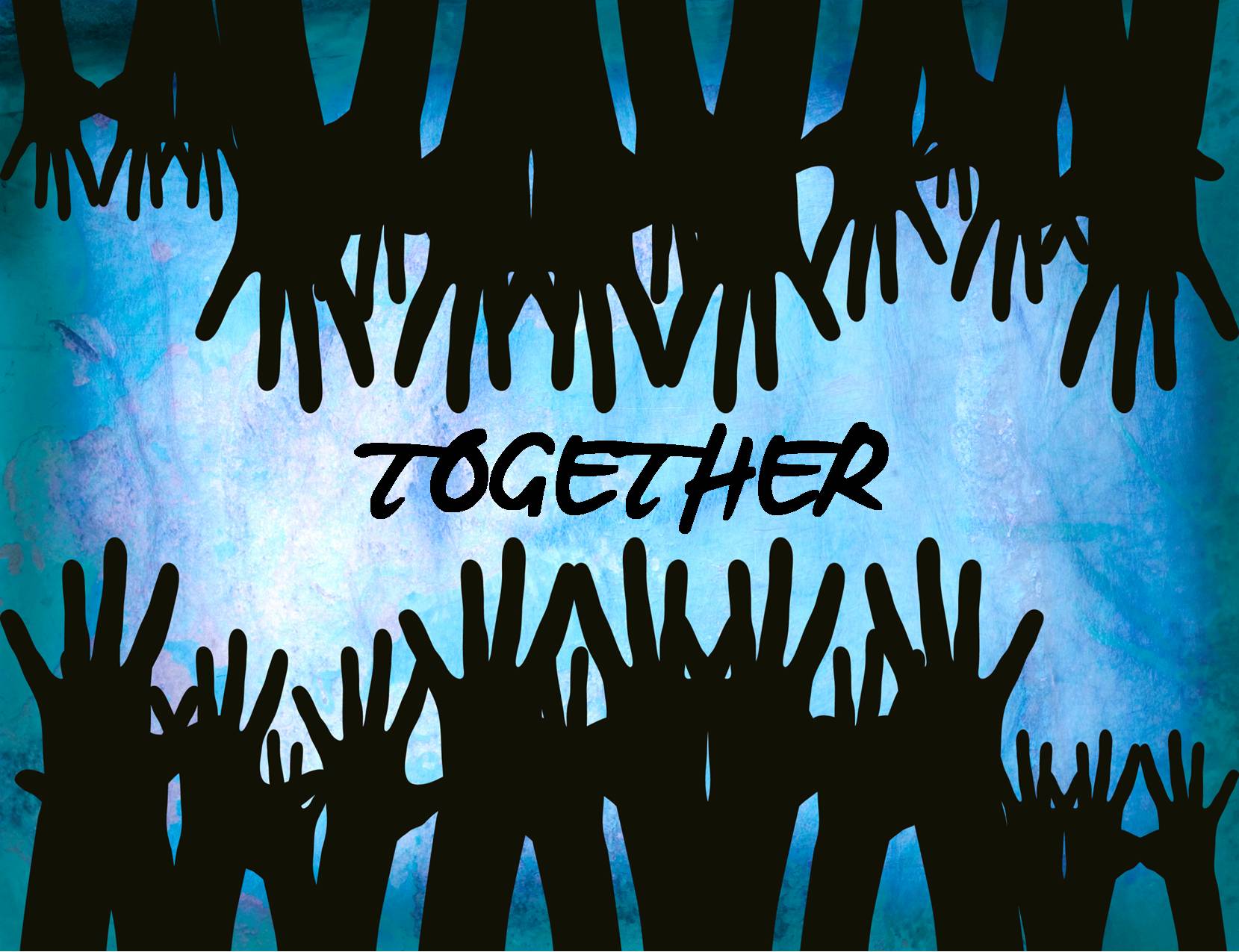 Postulate
To think about
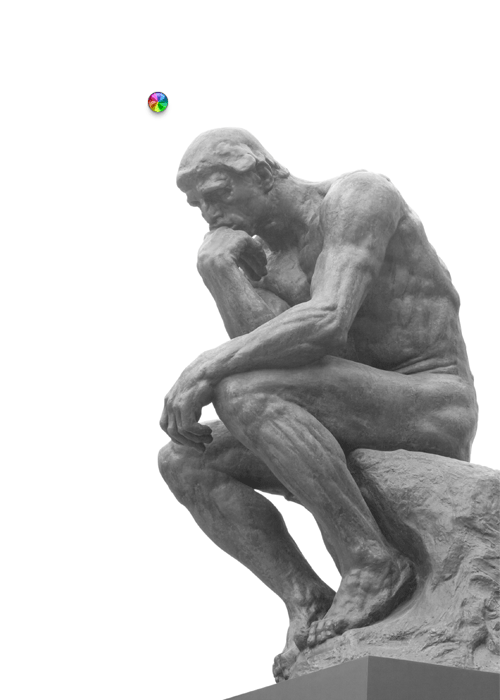 Amorphous
Having no definite form or distinct shape
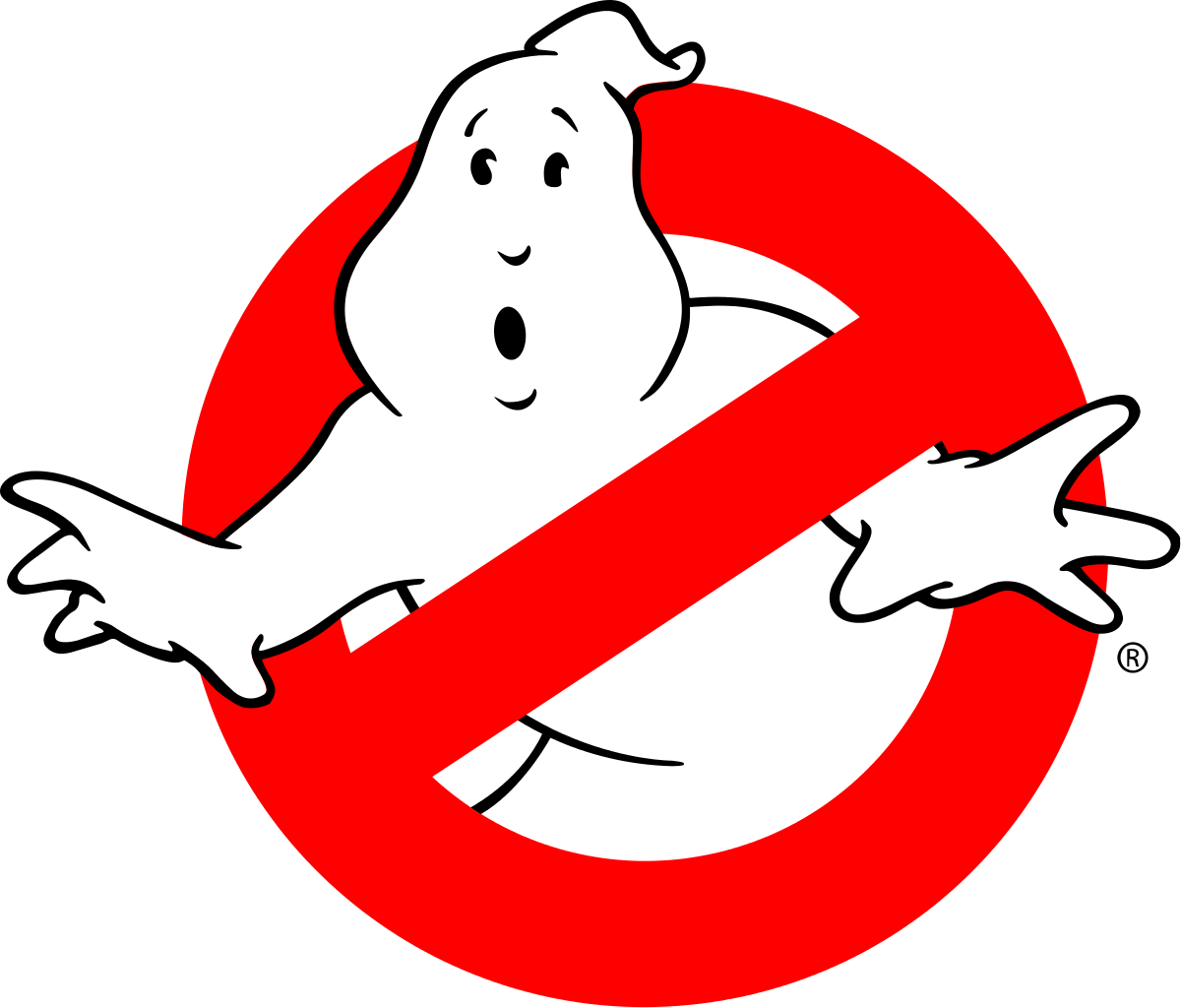 Articulate
To explain or speak about something
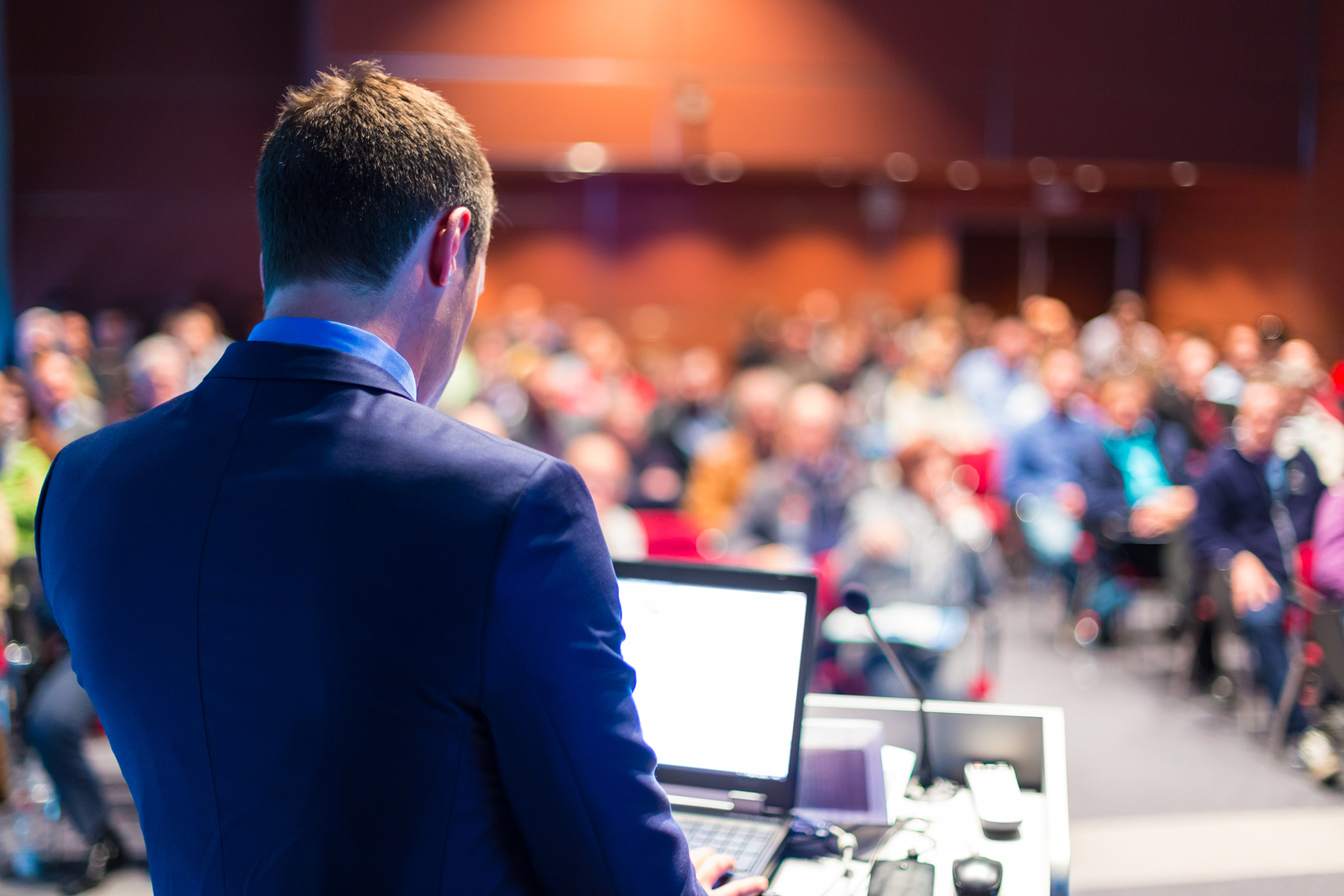 Tome
A large and scholarly book
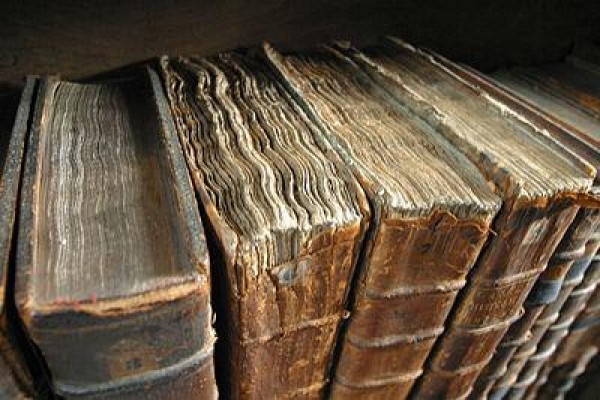 Divergent
Drifting from the norm, average, or status quo
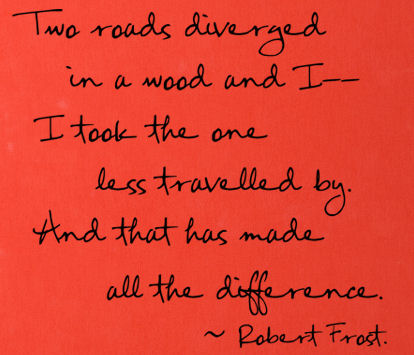 Anomaly
Unique; different from the rest
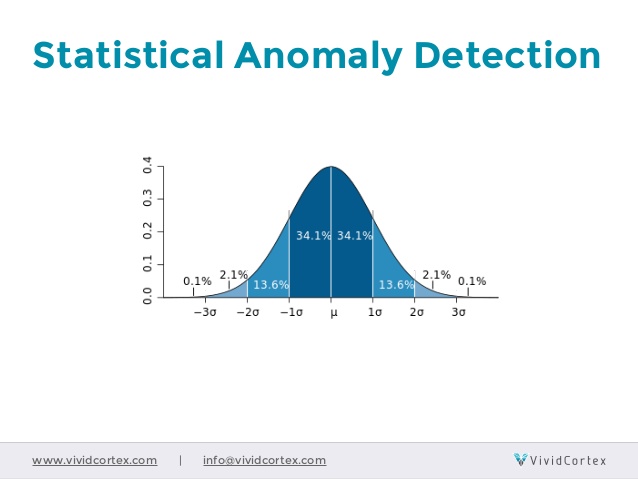 Paradigm
A standard or typical example
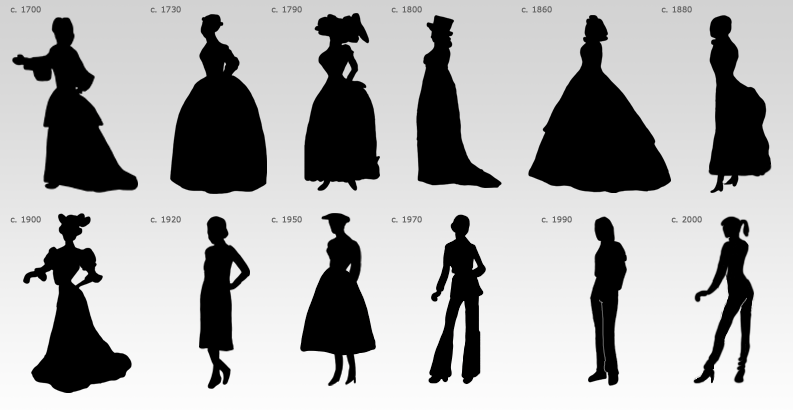